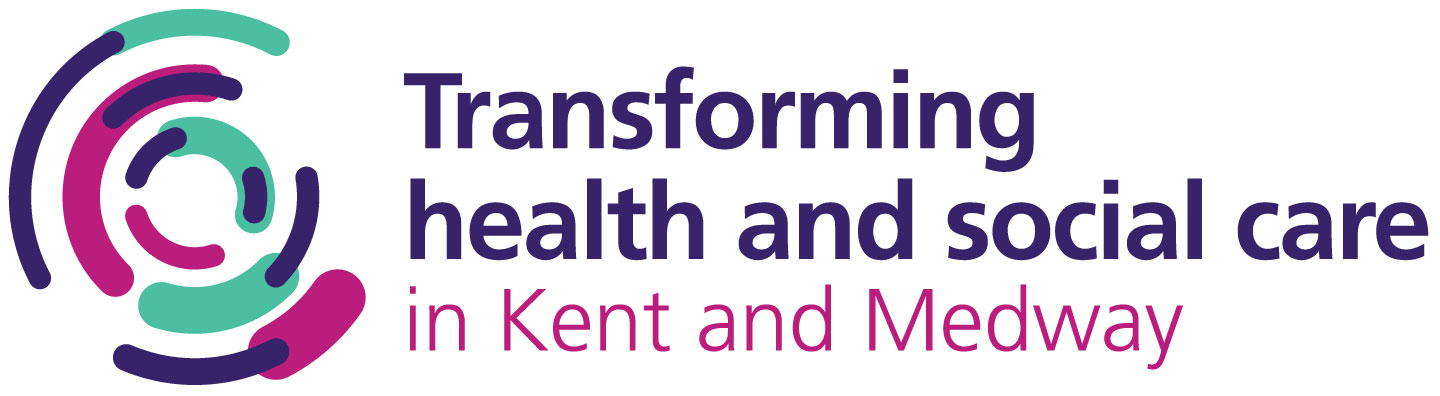 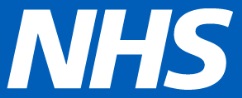 Kent and Medway Pathology Network
Change – the only constant
Delphine Barraclough, Business Change Manager
Amanda Price, Workforce Project Director
7th April 2022
Did You Know (Officially updated for 2022) #2022 - YouTube
Transforming health and social care in Kent and Medway is a partnership of all the NHS organisations in Kent and Medway, Kent County Council and Medway Council.  
We will work together to make health and wellbeing better than ant partner can do alone.
Change Strategy
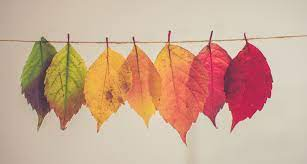 The change strategy is a key enabler of any major programme of work and we have three aims for this presentation
[Speaker Notes: AMANDA
Youtube video link
Describe the different aspects of change 
To start the conversation about what are the roles and responsibilities of pathology leads and SMEs as we move into the next phase of Kent & Medway pathology programme (we need to extend to the general pathology workforce as well as it is an open session)
To discuss individual and team strategies and actions for not just managing change but thriving through change]
Change and Transformation
What is the difference?






Why is transformation important?
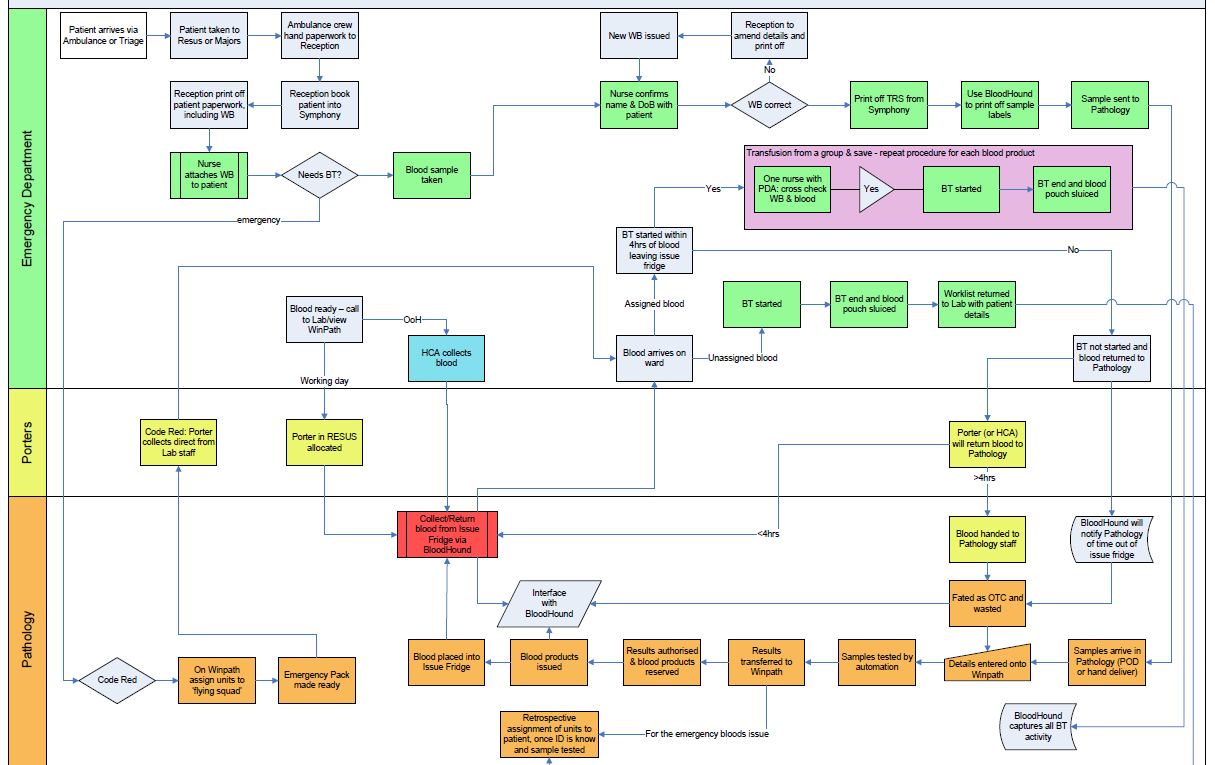 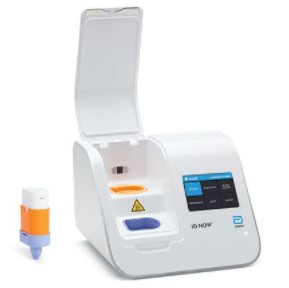 [Speaker Notes: DELPHINE
A new instrument 
A new workflow from manual to electronic – new roles for different staff groups, move from retrospective report to real-time auditing, reduction in wastage, reduction in patient harm]
Change and Transformation in the Pathology Network
[Speaker Notes: DELPHINE]
Aspects of Change
Business change
[Speaker Notes: AMANDA]
Strategic Change
[Speaker Notes: AMANDA]
The 7 Domains that characterise a Pathology Network are:
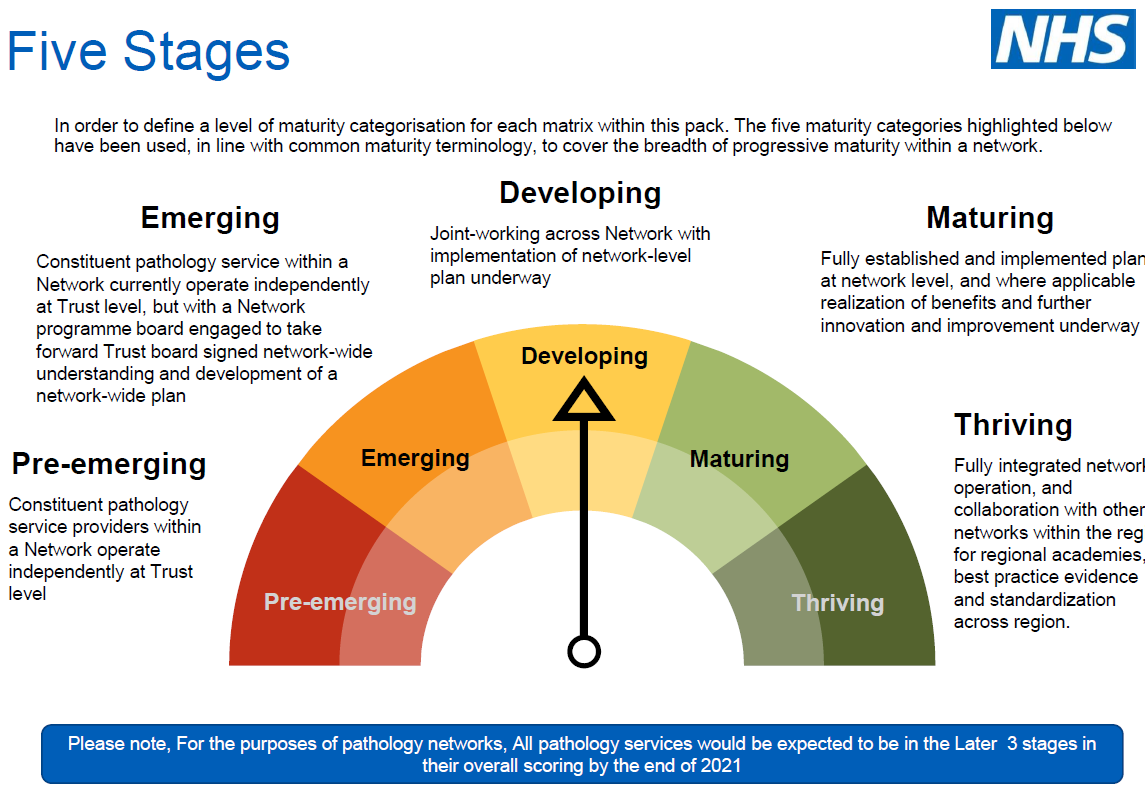 [Speaker Notes: AMANDA
Working on this for the next three years]
Business Change
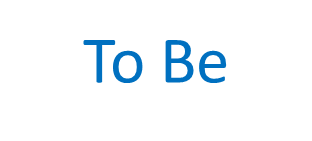 [Speaker Notes: DELPHINE]
Change Control
Change management process – aligned to the QMS, which needs to align to the contractual obligations 
Details the action to be taken if a change to the original plan is required
Will be part of the contract management arrangements for LIMS and MES
[Speaker Notes: DELPHINE
Quality Management System –this will become a network system due to the LIMS and MES implementations requiring three sets of SOPs and WIs into one.]
Enabling change
What needs to change in order to deliver the business change?
WHO - Workforce changes – role, number, skill mix, task, shift pattern, team structure, training needs
WHERE – Discipline/space changes – where a ‘to be’ process is undertaken
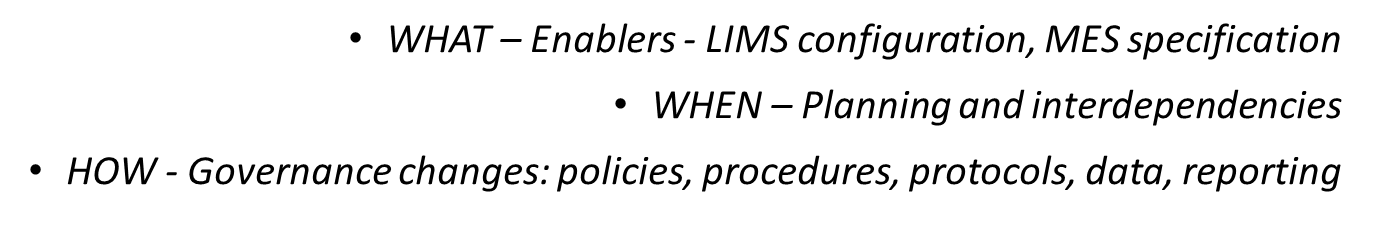 [Speaker Notes: DELPHINE]
Behavioural change
80% of change is about people
Kubler Ross
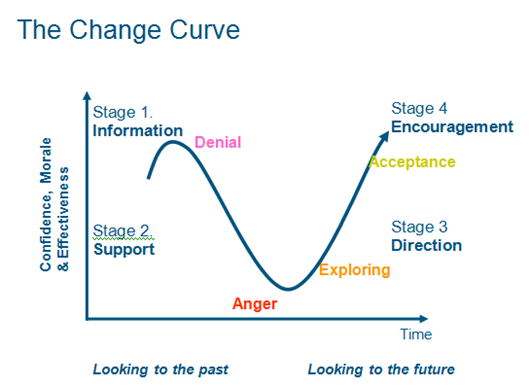 [Speaker Notes: AMANDA
Individual response to change]
Lewin’s Change Model
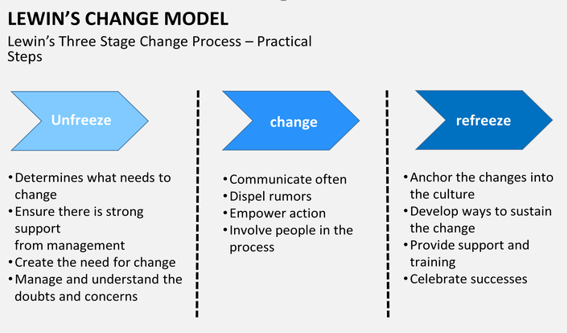 Kotter’s 8 stage model
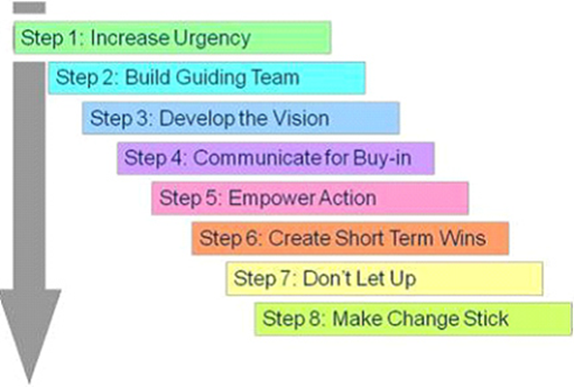 Contributing to aspects of change
[Speaker Notes: DELPHINE]
How can I as an individual and/or my team contribute?
[Speaker Notes: BOTH]